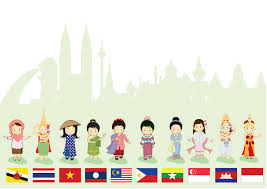 การเตรียมความพร้อมเป็นผู้นำด้านสุขภาพในอาเซียน
กลุ่มงานคุ้มครองผู้บริโภคและเภสัชสาธารณสุข
วิวัฒนาการ การสาธารณสุขในประเทศไทย
ในเชิงประวัติศาสตร์อาจแบ่งออกได้เป็น ๓ ยุค คือ ยุคแรก ตั้งแต่ พ.ศ. ๒๐๕๔ - ๒๓๗๐ (๓๑๗ ปี) คือ นับตั้งแต่แผ่นดินสมเด็จพระรามาธิบดีที่ ๒ สมัยกรุงศรีอยุธยา จนถึงตอนต้นรัชกาลที่ ๓ สมัยกรุงรัตนโกสินทร์ เพราะก่อนหน้านี้ไม่มีหลักฐานใดๆ เกี่ยวกับการสาธารณสุขปรากฏอยู่ ยุคที่ ๒ ตั้งแต่ พ.ศ. ๒๓๗๑ อันเป็นปีที่ ๕ ใน รัชกาลที่ ๓ จนถึง พ.ศ.๒๔๗๕ ในรัชกาลพระบาทสมเด็จพระปกเกล้าเจ้าอยู่หัว ยุคนี้เป็นหัวเลี้ยวหัวต่อระหว่างการแพทย์แผนโบราณ และแผนปัจจุบัน ยุคที่ ๓ ตั้งแต่ พ.ศ. ๒๔๗๕ จนถึงปัจจุบัน เป็นยุคที่การแพทย์แผนปัจจุบันเริ่มมีวิวัฒนาการ โดยมีเป้าหมายให้สอดคล้องกับนโยบาย และแผนพัฒนาการเศรษฐกิจ และสังคมแห่งชาติ
โมเดล “ประเทศไทย 4.0” หรือ “ไทยแลนด์ 4.0”
โมเดล “ประเทศไทย 1.0” ที่เน้นภาคการเกษตร 
“ประเทศไทย 2.0” ที่เน้นอุตสาหกรรมเบา และก้าวสู่โมเดลปัจจุบัน 
“ประเทศไทย 3.0” ที่เน้นอุตสาหกรรมหนัก
“ประเทศไทย 4.0” เป็นการปรับเปลี่ยนโครงสร้างเศรษฐกิจ   ไปสู่ “Value–Based Economy” หรือ “เศรษฐกิจที่ขับเคลื่อนด้วยนวัตกรรม”
5 กลุ่มเทคโนโลยีและอุตสาหกรรมเป้าหมาย
ยุทธศาสตร์การพัฒนาสุขภาพ
5
การเตรียมความพร้อมองค์กร
ที่มา: ดร.ประพรศรี นรินทร์รักษ์
Thank you for your attention.
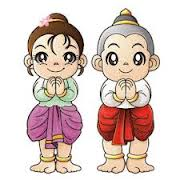